Empowered
Jesus’ Witnesses
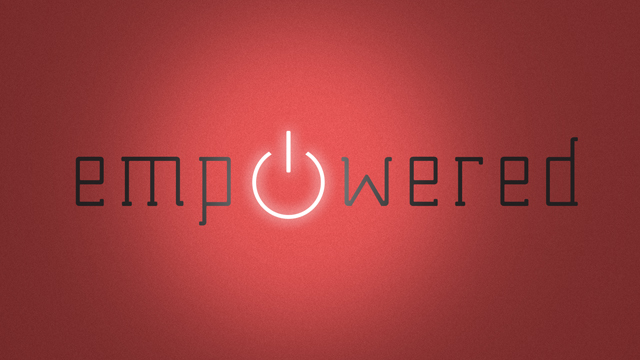 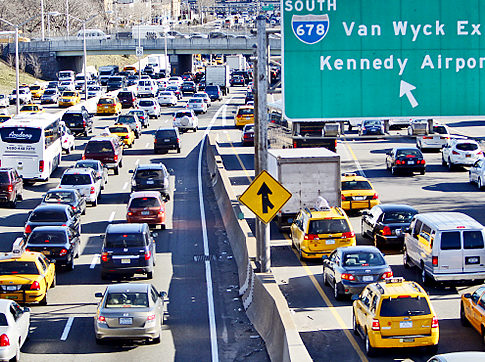 We are empowered by the Holy Spirit to be Jesus’ witnesses to the world.
1 In my former book, Theophilus, I wrote about all that Jesus began to do and to teach 2 until the day he was taken up to heaven, after giving instructions through the Holy Spirit to the apostles he had chosen. 3 After his suffering, he presented himself to them and gave many convincing proofs that he was alive. He appeared to them over a period of forty days and spoke about the kingdom of God. 4 On one occasion, while he was eating with them, he gave them this command: “Do not leave Jerusalem, but wait for the gift my Father promised, which you have heard me speak about. 5 For John baptized with water, but in a few days you will be baptized with the Holy Spirit.”
6 Then they gathered around him and asked him, “Lord, are you at this time going to restore the kingdom to Israel?”

7 He said to them: “It is not for you to know the times or dates the Father has set by his own authority. 8 But you will receive power when the Holy Spirit comes on you; and you will be my witnesses in Jerusalem, and in all Judea and Samaria, and to the ends of the earth.”

9 After he said this, he was taken up before their very eyes, and a cloud hid him from their sight.

						Acts 1:1-9
Context
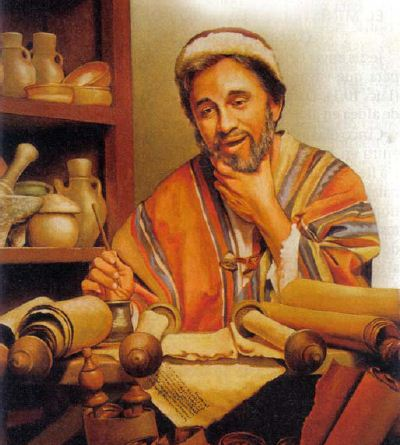 1 In my former book, Theophilus, I wrote about all that Jesus began to do and to teach 2 until the day he was taken up to heaven, after giving instructions through the Holy Spirit to the apostles he had chosen. 3 After his suffering, he presented himself to them and gave many convincing proofs that he was alive. He appeared to them over a period of forty days and spoke about the kingdom of God. 4 On one occasion, while he was eating with them, he gave them this command: “Do not leave Jerusalem, but wait for the gift my Father promised, which you have heard me speak about. 5 For John baptized with water, but in a few days you will be baptized with the Holy Spirit.”

9 After he said this, he was taken up before their very eyes, and a cloud hid him from their sight.
Empowered by the Spirit. . .
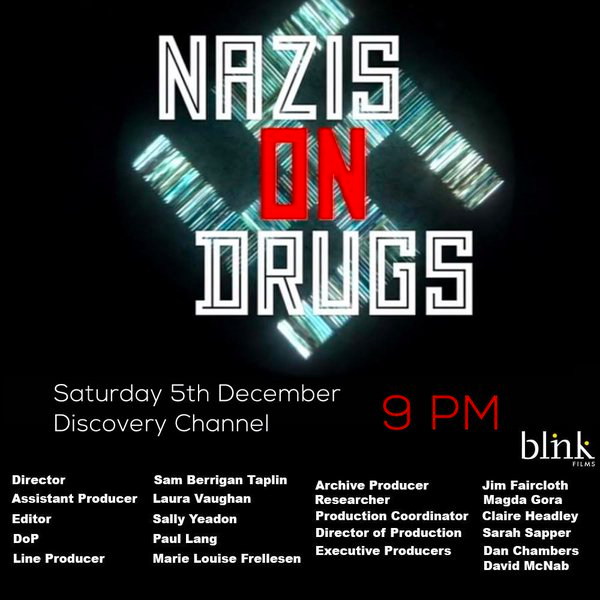 7 He said to them: “It is not for you to know the times or dates the Father has set by his own authority. 8 But you will receive power when the Holy Spirit comes on you; and you will be my witnesses in Jerusalem, and in all Judea and Samaria, and to the ends of the earth.”
you will receive. . .


“predictive future tense” -- indicates something will certainly take place or come to pass.
power when the Holy Spirit comes on you. . .

Political - “Lord, are you at this time going to restore the kingdom to Israel?”


		or


Individual – “when the Holy Spirit comes on you. . .”
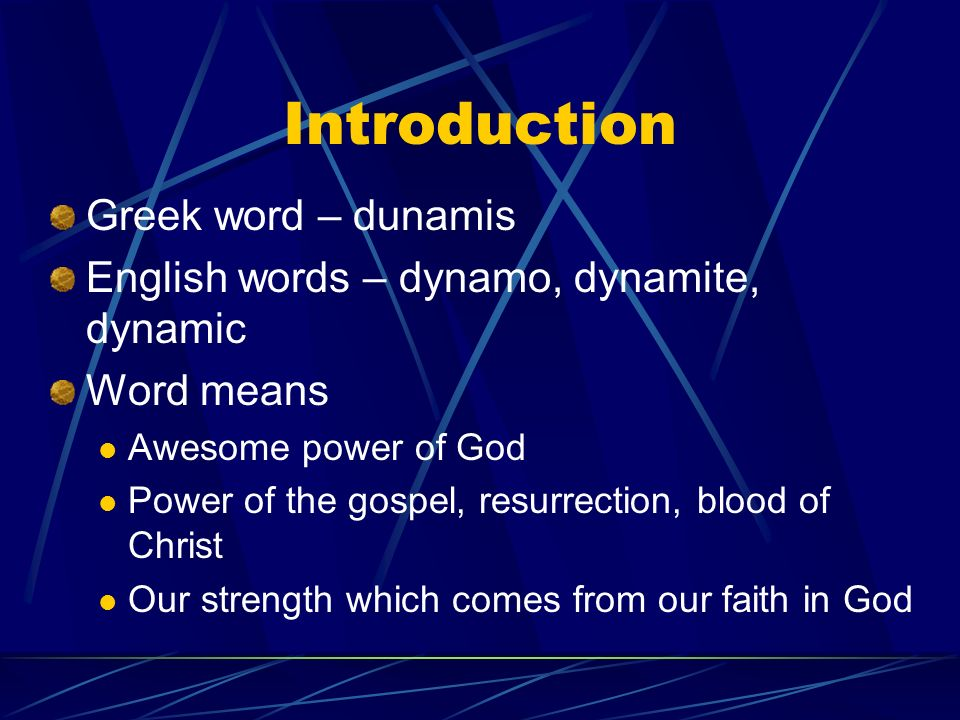 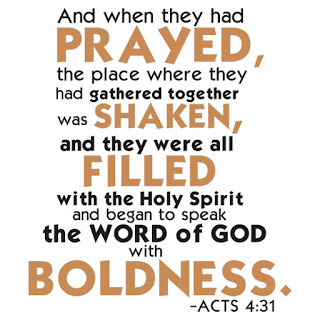 Jesus’ Witnesses. . .
8 But you will receive power when the Holy Spirit comes on you; and you will be my witnesses in Jerusalem, and in all Judea and Samaria, and to the ends of the earth.”
Each of us is called to be a witness of:


Jesus’ life and character


Jesus’ work on the cross


Jesus’ Gospel of Hope
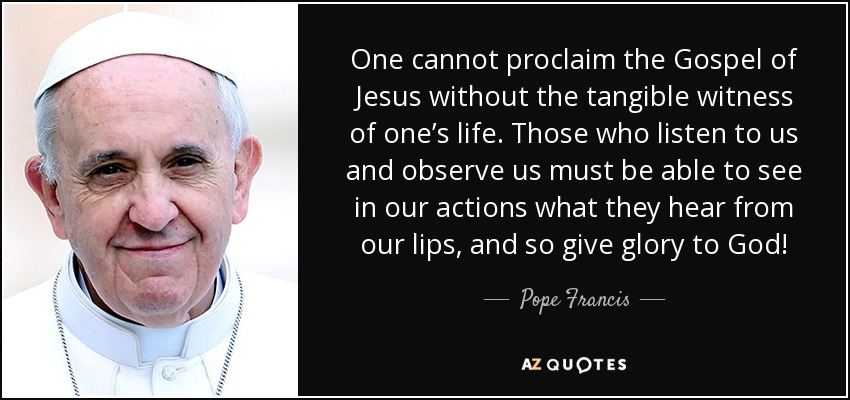 To the world. . .
8 But you will receive power when the Holy Spirit comes on you; and you will be my witnesses in Jerusalem, and in all Judea and Samaria, and to the ends of the earth.”
Seek to be a witness through  simplified missional living:

Eat with non-Christians

Walk, don’t drive

Be a regular

Hobby with Non-Christians

Talk to your co-workers

Volunteer with non-profits

Participate in city events

Serve your neighbors
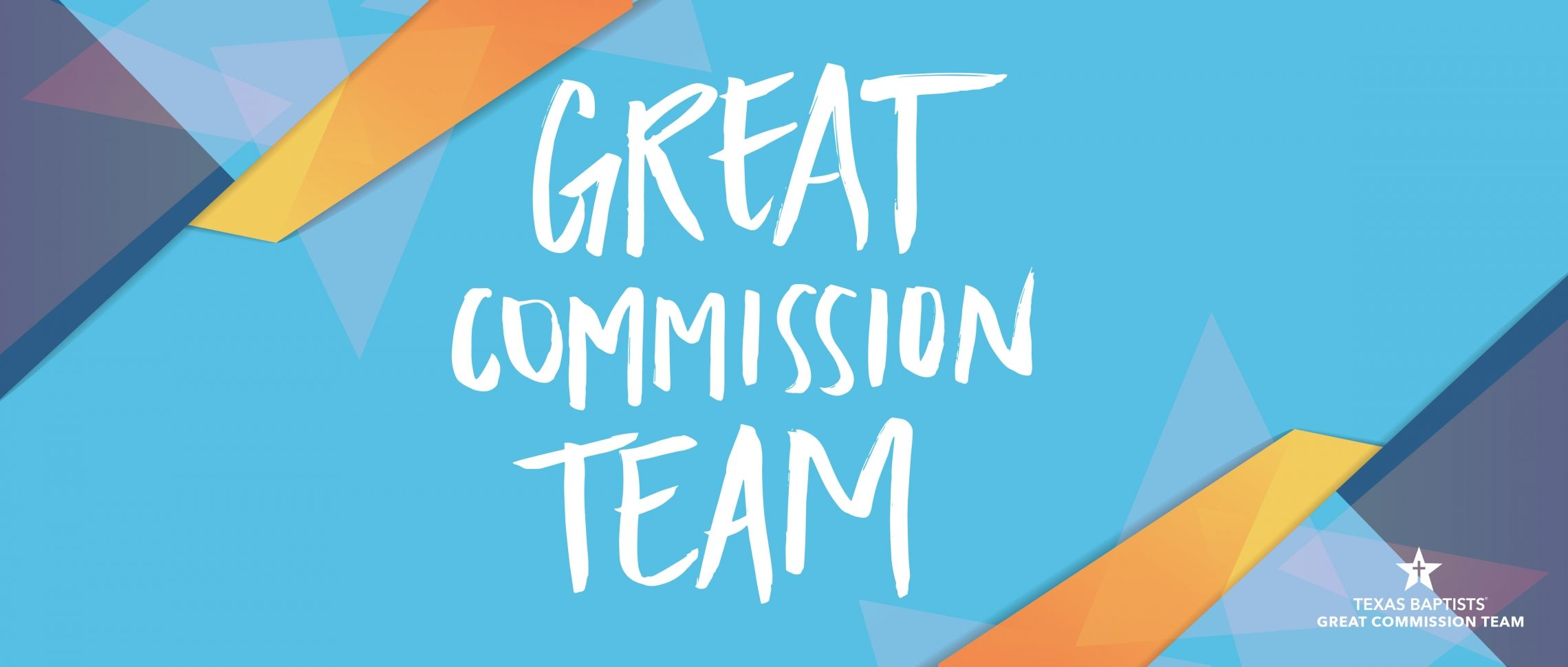 We are empowered by the Holy Spirit to be Jesus’ witnesses to the world.
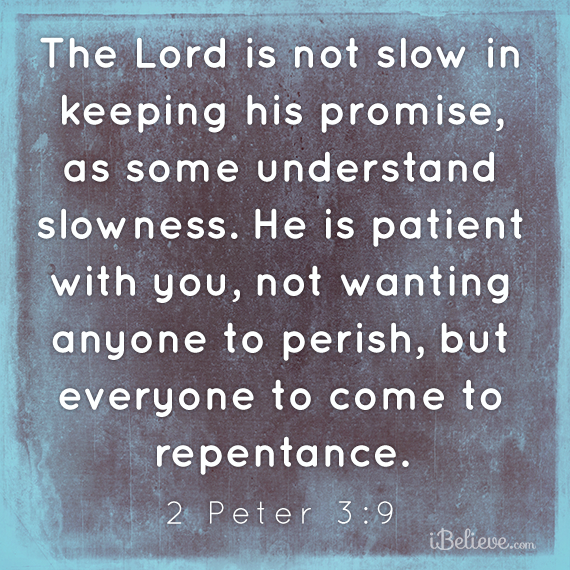